INSTRUMENTS
Ground School
Links
Flight instruments- https://www.youtube.com/watch?v=TTx-zHsM4L0

Gyroscopic instruments- https://www.youtube.com/watch?v=hVsx4XWafXg

Flight training manual lesson- https://www.youtube.com/watch?v=ietAUruStVE
LINKS
Flight instruments
An understanding of the various flight instruments and the way they work is essential to the pilot. With the basic knowledge of their characteristics and especially their limitations, a pilot is better able to interpret the information displayed on the instruments during various flight conditions.
Three fundamental skills for instrument flying
Scan
Instrument interpretation
Aircraft control
INSTRUMENT FLYING
TYPES OF INSTRUMENTS
3 types of flight instruments:
Pitch
Bank
Navigation
Pitch instruments	
Altitude indicator
Airspeed
Altimeter
VSI
Bank instruments
Altitude indicator
Heading indicator
Turn of bank
Engine instruments
Manifold pressure
Ex: 20’ for cruise, 24’ for climb, 15’ for descent
CONTROL AND PERFORMANCE INSTRUMENTS
Control instrument interpretations are made by reference to:
Attitude indicator; and
Torque meter or manifold pressure gauge. 

Performance instruments display the effects of the control instrument changes on the helicopter flight path by the following instruments:
Airspeed indicator 
Altimeter
Vertical speed indicator
heading indicator
Turn and bank indicator or turn coordinator
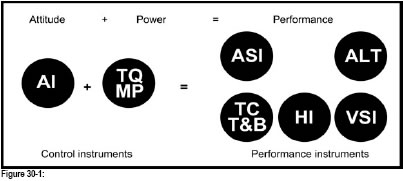 Pitot static instruments
Instruments connected to the pitot static pressure system include the airspeed indictor, the altimeter and the vertical speed indicator. The system includes a pitot pressure source and a static pressure source. 
The pitot pressure source is usually located on the leading edge of the wing where it is clear of the slipstream, in a position to be as free as possible of air disturbance and facing the line of flight. 
The airspeed indicator, the altimeter and the vertical speed indicator are all connected to the static pressure source through which they are vented to allow air pressure inside their cases to equalize with the outside barometric pressure. 
One of the problems with the pitot pressure system is that the source is susceptible to the accumulation of dirt, water and ice. Blocked or partially blocked sources will cause inaccurate readings of the instruments. 
If the pitot pressure source is not completely blocked off, if the system lacks integrity, the airspeed indicator needle will rotate back to 0.
Helicopter pilots should be aware that helicopters are particularly prone to pitot tube freezing when operating in winter conditions while landing or taking off in powder snow.
A partially clogged static pressure system can also cause problems. 
Altimeter, airspeed and vertical speed indicator will under-read in the climb, then slowly catch up when the aircraft is levelled off. In the descent, the airspeed indicator will over-read, the vertical speed indicator will indicate less than the true rate of descent and the altimeter will over-read.  For this reason, the pitot and static pressure sources should always be checked before a flight to see that they are clear. 
Although the static pressure sources are located in a position where they are ought not to be affected by ram air pressures, in certain maneuvers such as a sideslip, ram air will enter the static pressure source and cause erroneous readings on the pitot static instruments.
THE ALTIMETER
The altimeter is a special form of aneroid barometer(a barometer without liquid) which measures the pressure of the atmosphere. It is connected to the static pressure source through an outlet in the back of the case. 
The atmospheric pressure at any point is due to the weight of the overlying air above, which decreases as the height above sea level increases. The instrument can be calibrated to read in terms of height. Under standard air conditions of 15 ̊ C, the weight of the column of air, one square inch in area, is 14.7 lb. at sea level. This pressure is recorded on a barometer as 29.92 inches of mercury and by an altimeter as 0 feet. 
The expansion and contraction of these capsules transmits motion directly to gears and levers which rotate hands on the face of the altimeter. A large hand records altitude changes in hundreds of feet; a smaller hand records altitude in unit of thousands of feet; and a third hand records altitude in units of ten thousand feet. 
Pressure altitude are calibrated during manufacture to indicate a true altitude in standard atmospheric conditions. The maximum allowable tolerance is plus or minus 20 feet at sea level. If, having set the current altimeter setting on the subscale and having compared the altimeter reading to the known airport elevation, there is an error of more than plus or minus 50 feet, the instrument should be checked by maintenance.
Altimeter errors
Pressure errors- The heights at which aircrafts are required to fly for air navigation purposes are indicated altitudes above sea level. Since the barometric pressure varies from place to place, Altimeter set to indicate height above sea level at the point of departure may give an erroneous indication after the aircraft has flown some distance towards its destination. To correct for this, altimeters are fitted with a barometric scale, calibrated in inches of mercury. The altimeter setting, which given in inches of mercury, may be obtained from towers and flight service stations. It is important, on a long cross-country flight, for a pilot to get up-dated altimeter settings and regularly reset the altimeter. 
Take for example, a situation in which a flight altitude of 6,000 feet has been selected to clear a 4,800 foot mountain ridge that lies across the course near the destination. The altimeter setting at the airport of departure was 29.80”. The altimeter setting at the destination airport, however, is only 29.20”. If the pilot does not reset his altimeter, the aircraft will clear the mountain ridge by only 600 feet instead of 1,200 feet expected. 
An altimeter setting that is too high will give an altimeter reading that is too high. Each .10” Hg that is added to the altimeter setting will increase the indicated altitude recorded by the altimeter by approximately 100 feet. An altimeter setting too low will give an altimeter reading that is too low. 
Pressure altitude is the height above sea level corresponding to a given barometric pressure under standard air conditions. When the barometric scale is set to read 29.92” Hg, the height recorded by the altimeter is pressure altitude.
Altimeter errors
Temperature error- The pressure altimeter is calibrated to indicate true altitude in standard atmosphere conditions. 
If the actual temperature is warmer than standard air , the true altitude will be higher. 
In very cold temperatures, the true altitude will be much lower than the indicated altitude and could be critical in obstacle clearance. The very cold, dense air will cause an altimeter error of as much as 20%. The altimeter might read 8,000 feet, for example when the true altitude of the aircraft is only 6,400 feet.
To calculate true altitude- all computers currently in use are fitted with a sliding scale for correcting temperature error and converting indicated altitude to true altitude. However, the correction is based on the pressure altitude rather than the indicated altitude. To find the former at any time, simply set the barometric scale to 29.92 and the altimeter will record the pressure altitude.
Density altitude which is the pressure altitude corrected for temperature, is important in calculating the safe fuel and payload permissible for take-off.
Altimeter errors
Mountain effect error- Winds which are deflected around large single mountain peaks or through valleys of mountain ranges tend to indicates speed which results in a local decrease in pressure ( Bernoulli’s principle) 
A pressure altimeter in such an airflow would be subject to the decrease in pressure and would give an altitude reading that is too high. The error will be presented until the airflow returns to its normal speed some distance downwind of the mountains or mountain range. 
Wind blowing over a mountain range often creates a phenomenon that is known as the mountain wave. 
Temperatures that vary from standard temperature complicate the situation, setting up the altimeter for a major error in altitude reading. In fact, altimeters may read as much as 3,000 feet too high in severe mountain wave conditions. 
 Although mountain waves usually generate severe turbulence, on occasion flight through a mountain wave may be very smooth. Such smooth conditions usually occur at night or when an overcast exists. As a result, there is no warning of unusual flight conditions. An aircraft entering such a smooth and intense downdraft, will begin to descend but the altimeter will not register the descent until the aircraft descends through an altimeter level equal to the altimeter error caused by the mountain wave. Thus the pilot of the aircraft in this intense downdraft may end up with much less ground separation than he expects without ever knowing that he was in an intense downdraft.
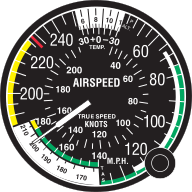 Airspeed indicator
Tells the pilot the speed at which he is travelling through the air (not over the ground). The dial is calibrated in knots and miles per hour. 
It is connected to both the pitot and static pressure sources. The instrument measures the difference between the pressure in the pitot pressure system and the pressure in the static system. 
Its senses the total pressure in the pitot pressure system, subtracts the pressure in the static system and gives a reading of the dynamic pressure, the measure of the aircraft’s forward speed.
AIRSPEED INDICATOR
Airspeed indicator errors
The airspeed indicator is affected by several errors for which correction must be made. These are:
Density error- The density of the air depends on atmospheric pressure and temperature. A standard value for density has to be assumed in order to that the airspeed indicator may be calibrated. 
Position error- Eddies that are formed as the air passes over the wings and struts are responsible for position error. The angle at which the pitot pressure source meets the airflow is also a cause. Position error is reduced by placing the pitot pressure source as far ahead of the leading edge of the wing as is practicable. 
Lag error- this is a mechanical error due to the friction of the working parts of the instruments. 
Icing error- ice formation, blocking the pitot and/or static pressure sources, has been a source of considerable trouble with airspeed indicators in the past. This has been largely eliminated in present day instruments by the adoption of electrically heated pitot pressure sources. 
Water error- water in the system can cause very erratic airspeed indications. The errors may be high or low, depending on whether the water is in the dynamic or static pressure systems. Sufficient water in the pitot  pressure system may block it off completely. The pitot pressure source should be covered when an aircraft is standing in the open to prevent water getting into the system.
The vertical speed indicator (vsi)
Shows the rate, in feet per minute, at which an aircraft is ascending or descending.
The principle on which it operates is the change in barometric pressure which occurs with any change in height. 
This instrument is contained in a sealed case and it is also connected to the static air pressure system.
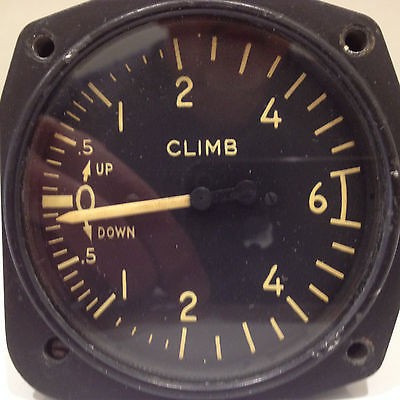 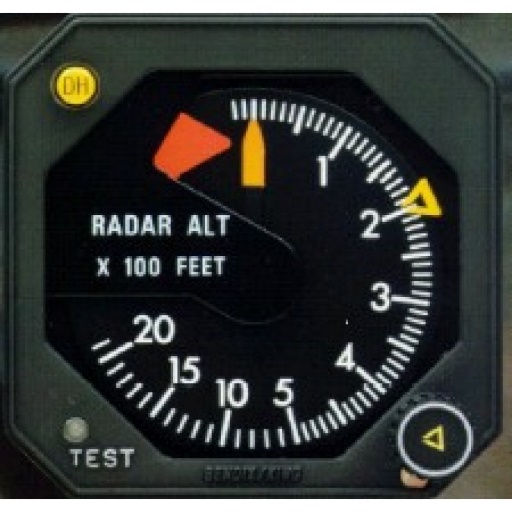 The radar altimeter
Also know as the absolute altimeter or the radio altimeter. 
Indicates the actual height of the aircraft above the earth, or above any object on the earth over which the aircraft is passing. 
It is of immense value in an aircraft flying on an IFR or night VFR flight. By displaying to the pilot the exact information about height above the ground.
Gyro instruments
Very useful in VFR flight and instrument flight.
There are three gyro instruments:
The heading indicator 
The attitude indicator
Turn and slip indicator
Gyro instruments require a source of power to drive their gyros. This power is supplied either by the electrical system of the aircraft or by a vacuum system that functions by means of an engine-driven pump or a venturi.
gyroscope
Is a rotor, or spinning wheel, rotating at high speed in universal mounting, called a gimbal, so its axle can be pointed in any direction. 
The peculiar actions of a gyroscope, though they may appear to defy physical laws, actually depend entirely upon sir Isaac newton’s laws of motion.
All of the practical applications of the gyroscope are based upon two fundamental characteristics:
Gyroscopic inertia ( or rigidity) – is the tendency of any rotating body, if undisturbed, to maintain its plane of rotation. 
Precession – is the tendency of a rotating body, when a force is applied perpendicular to its plane of rotation, to turn in the direction of its rotation 90 degrees to its axis and take up a new plane of rotation parallel to the applied force.
Power sources for gyro instruments
Require a source of power to drive their gyros. This power is supplied either by the electrical system of the aircraft or by a vacuum system that functions by means of an engine-driven pump or venturi. 
Engine driven vacuum system- air pressure differential is the principle on which the vacuum driven gyro instruments operate. A vacuum pump run by the aircraft engine creates a partial vacuum in the system. A filtered air inlet upstream of the gyros allows air to rush into the system causing the gyro wheels to spin. 
The gyro instruments require a suction from 4 to 6 inches of mercury to operate. A pressure gauge, mounted on the instrument panel, indicates the amount of suction being generated in the system. The gauge indicates the relative difference between the outside air pressure and the air in the vacuum system. 
The advantage of the engine driven vacuum system is that it starts operating as soon as the engine starts. On the other hand in the event of engine failure, all power to the gyro instruments will be lost.
Venturi driven vacuum system
A venturi is used in place of a vacuum pump, particularly on many older light airplanes. It has the advantage of being inexpensive to install and simple to operate. However, its efficiency is dependant on the airspeed of the aircraft and the venturi tubes themselves cause some aerodynamic drag. 
The venturi tube are usually mounted on the side of the aircraft in a position to be in the airflow from the propeller. As the airflow enters the constriction of the venturi, the velocity of the airflow increases. A low pressure area is created within the venturi that results in a partial  vacuum in the line leading from the venturi to the gyro instruments.
Electrically driven gyros
Were first developed for use in airplanes that flew at very high altitudes where atmospheric pressure was too low to operate a vacuum system. Alternating current from driven engine alternators or generators provides the power to drive the gyros. 
Many of the newer electrically operated gyro instruments have the feature that they will not tumble in aerobatic maneuvers. 
It is common practice to use a combination of electric and vacuum driven instruments for safety’s sake in case one system fails. 
Often the heading indicator and the attitude indicator operate on the vacuum system while the turn and slip is electrically operated.
Care of gyro instruments
The gyro is a precise instruments and requires special care. Gyro driven instruments should be caged before aerobatics to avoid tumbling the gyros which action can cause damage to the bearings. 
Abrupt brake use should also be avoided, since it can impose acceleration loads on the gyro bearings.
Since airborne contaminants can damage the gyro bearings, it is good practice to periodically clean or replace the air filters of air driven units, especially if your aircraft operates out of a dusty airport. 
Gyro instruments that are driven by a venturi system will be disabled if ice forms in the venturi, blocking off the supply of air. Atmospheric conditions that are conductive to the formation of carburetor ice may also produce ice in the venturi.
The heading indicator
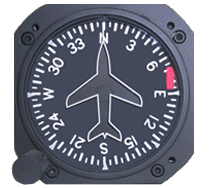 Also known as the directional gyro. 
Is an instrument designed to indicate the heading of the aircraft and because it is steady and accurate, to enable the pilot to steer that heading with the least effort. 

Heading indicator:
Is mounted vertically 
RPM approximately 12,000 feet. 
Remains constant without swinging or oscillating
Provides a means of accurate steering even in rough air
Precession error
Causes creep or drift in the reading on the card to approximately 3 degrees in 15 minutes. 
Both mechanical and apparent, must be corrected for at regular intervals of about 15 minutes.
Attitude indicator
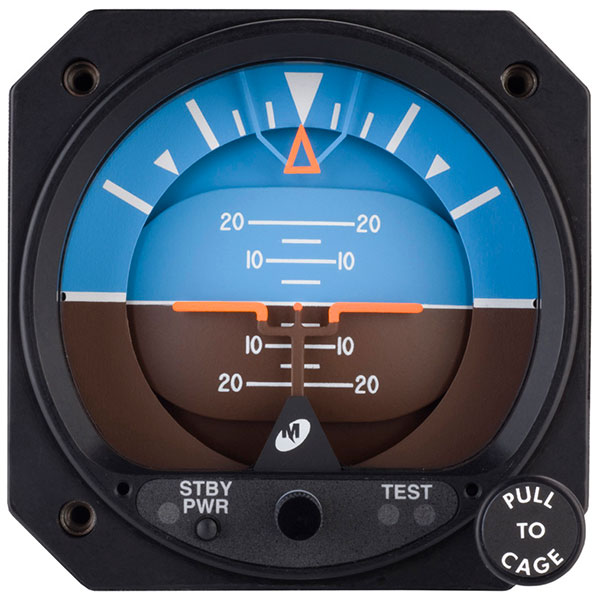 Also called the artificial horizon or the gyro horizon.
Gyro mounted horizontal. 
Spins about it’s vertical axis. 
Mounted in a universal gimbal ring system.
Free about both pitch.
INSTRUMENT FLYING
By far the safest and most expedient procedure for a VFR pilot is the time honoured 180 degree turn back to VMC. This procedure is the most appropriate for VFR flights at VFR altitudes, night flight that encounter IMC, or where IMC is a local phenomena. To achieve the 180 degree turn the pilot must:
Control the helicopter and revert to instrument flight, noting altitude, airspeed and heading;
Maintain or climb to an altitude to safely clear the surrounding terrain;
Execute a rate one turn to the reciprocal heading; and
Maintain instrument flight until VMC is regained, then another decision will be required, to either proceed, turn back, or to land.
The turn and slip indicator
Turn & Bank or Turn and Slip Indicator:
Ball controlled by gravity and centrifugal gravity
Needle- by gyro operated by electrical or venti tube or vacuum pump.
RPM approximately 9,000 feet
Gyro mounted vertically, and rotates about it’s horizontal axis.
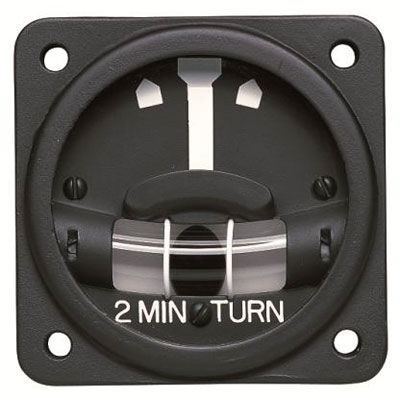 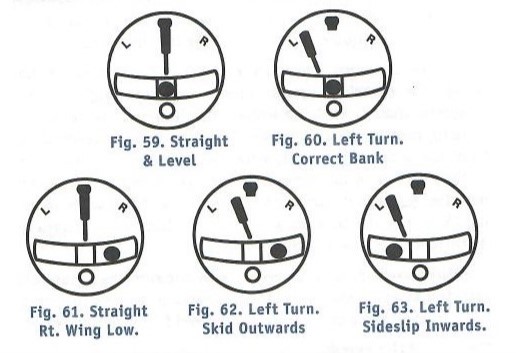 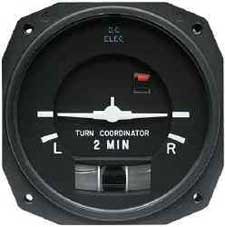 The turn co-ordinator
Works on the same principle as the turn and slip, although there are some differences in the construction of the instrument that enable it to react to roll as well as yaw. 
The gyro, instead of rotating about its horizontal axis as it does in the turn in slip, is canted at approximately 35̊. As a result, during movement about both the yaw and roll axes, precession causes gyro mechanism to roll slightly. 
A significant advantage is that it can be used to keep the wings level in straight flight if the attitude indicator has failed. Shows both rate of roll and rate of turn.
The gyrosyn compass
Combines the functions of both the directional gyro and the magnetic compass. Though not considered a primary instrument, it is still found in some aircrafts today. 
It provides stable compass headings in rough air, is north seeking like a magnetic compass, but is free from northerly turning error and oscillation. It does not precess and, therefore, does not require resetting as does the directional gyro. 
Incorporates a flux valve that sense earth’s magnetic lines of force through electromagnetic induction. 
Essentially the same as a standard directional gyro except that it is slaved to the earth’s magnetic lines of force by the signal received from the flux valve.
Angle of attack indicator
Provide pilots a continuous read out of the margin above stall, regardless of aircraft weight, location, angle of bank or any other factors that affect indicated stall speed. 
Angle of attack indicator senses the position of the stagnation point by means of a sensing unit that is installed on the wing slightly beneath the leading edge. A spring loaded vane moves up and down as the stagnation point changes position and relays this information to the cockpit display. The indicator moves to the left towards the red or slow zone as the angle of attack increases and to the right towards the fast zone as the angle of attack decreases. 
The indicator displays both the current position of the stagnation point and also the position at which the aircraft will stall. 
An angle of attack indicator does not relate to airspeed and can therefore give a continuous, accurate readout of margin above stall, no matter what the flight attitude. It is especially useful instrument during take-off, landing and steep banking maneuvers.
Match indicator
A match indicator provides a continuous indication of the ratio of an aircrafts airspeed as a Mach number by measuring and correlating dynamic and static pressures. 
The instrument comprises two aneroid capsules enclosed in a sealed case that is connected to the aircrafts static pressure system. One aneroid capsule is connected to the dynamic (pitot) pressure source, while the other is sealed and partly evacuated.
Efis instruments
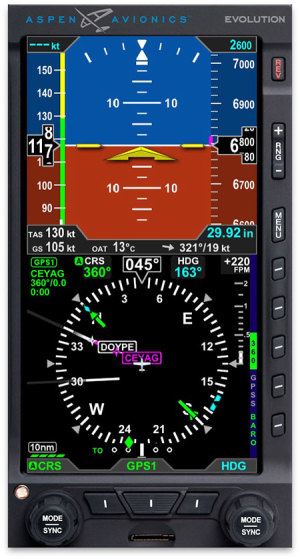 An electronic flight instrument system (EFIS), is a cockpit instrumentation system that uses electronic rather that electromechanical technology. 
EFIS normally consists of two panel-mounted display units
a primary flight display(PFD)
A malfunction display (MDF)
PDF systems are driven by attitude and heading reference systems(AHRS).
MFD displays navigation and weather information. It typically displays GPS-derived moving maps upon which aircrew can overlay different information.
Primary Flight Display (PFD)
INSTRUMENT FLYING
Suggested rules of thumb:
One degree of pitch- changes airspeed by about 5 knots. The rate of climb by 100 ft per minute. 
100 RPM(one inch manifold pressure) changes airspeed 5 knots. Rate of climb 100 ft per min.
When levelling off from a climb lead 10% of the vertical speed. Ex. 500 ft/per min. 10%= 50 ft before reaching alt. 
Descending- power, altitude, trim.
Levelling off- power, altitude, trim.
Suggested rules of thumb:
100 RPM(one inch of manifold pressure) changes airspeed by about 5 knots.
Small heading corrections, angle of bank used should not exceed number of  degrees to be turned. 
Climb entry- altitude, power, trim.
Levelling off- altitude, power, trim.
Rules of thumb:
Same as climb. Lead 10% as climb. 
Turns:
Roll out of a turn on a selected heading.
Lead heading by half the angle of bank. 
Ex. 30 degrees bank roll out 15 degrees before reaching desired heading.
Small angle of bank- usually a bank angle equal to half the number of degrees of heading change.
Ex. Want to turn 30 degrees left 15 degree bank.
THE END